Growing grass fed, organic and direct to consumer markets
Total of organic, grass fed and natural about 5% of US market

Demand growing and expanding into traditional wholesale and retail markets

Need to be sure animal production  and premium pay for system
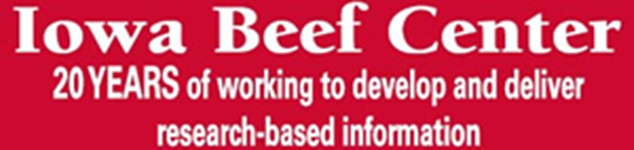 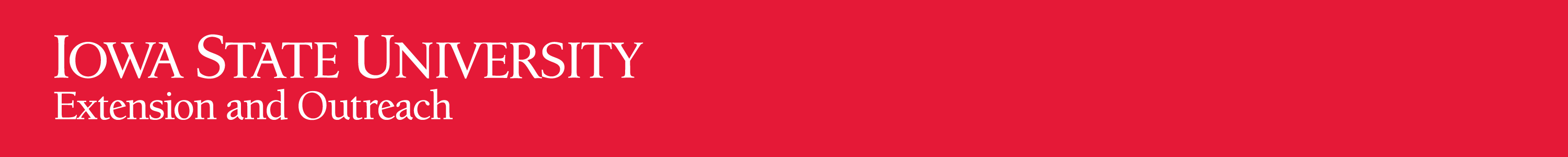